МОУ Уров-Ключевская СОШ
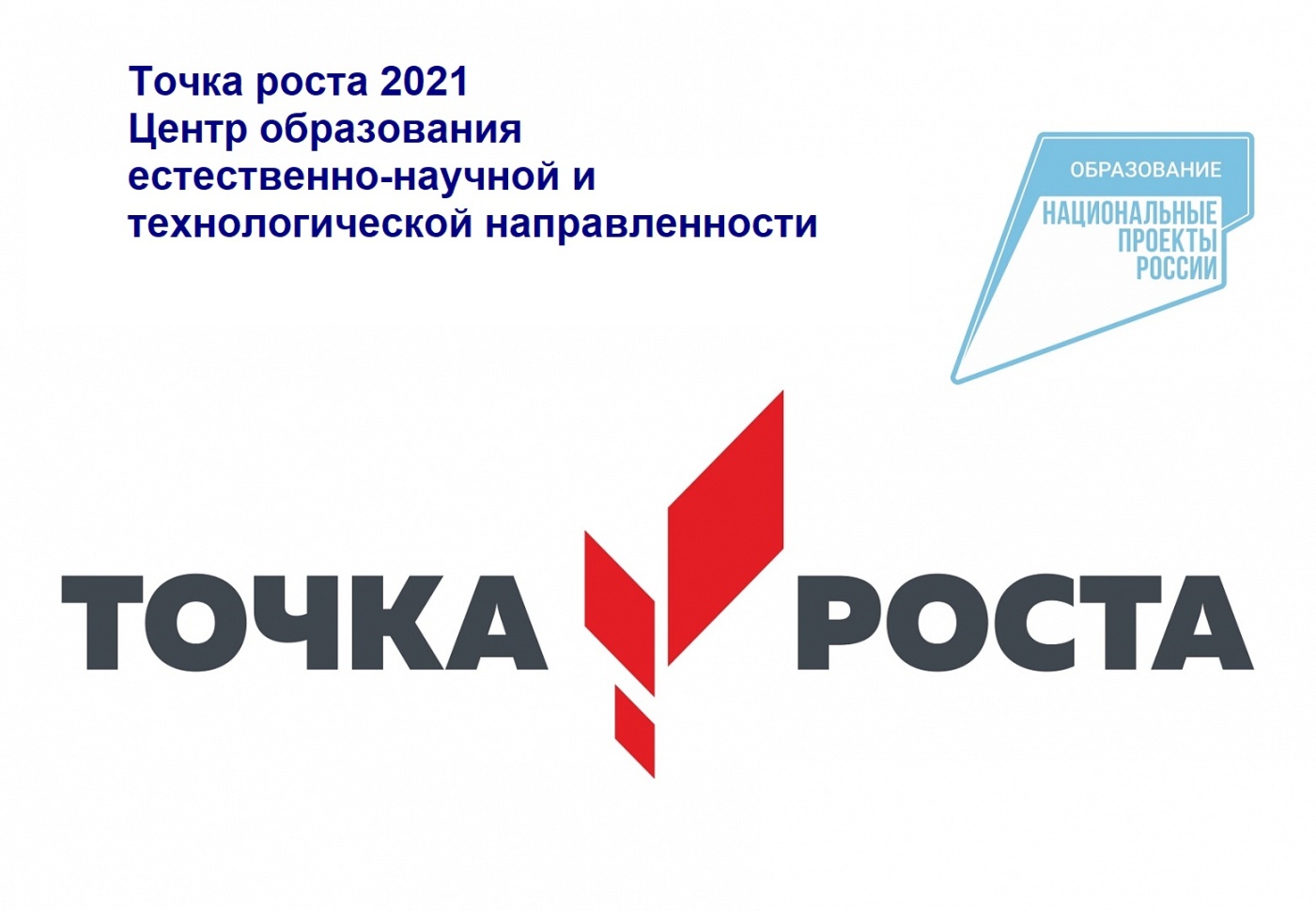 Технологическая лаборатория
Наборы по робототехнике
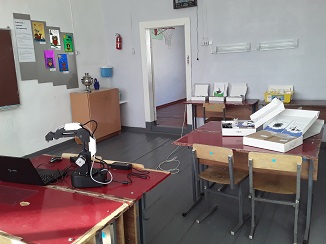 Робот-манипулятор
Физическая лаборатория
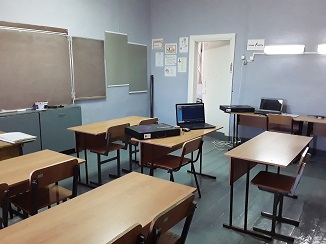 Цифровая физическая лаборатория
Лаборатория химии и биологии
Цифровая лаборатория по биологии
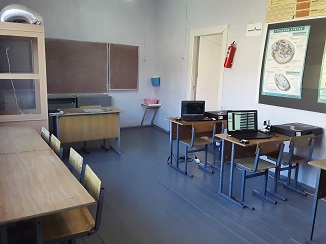 Цифровая лаборатория по химии